International education: English education that moves you?
Delia School of Canada, Hong Kong
K-12 Ontario Curriculum School
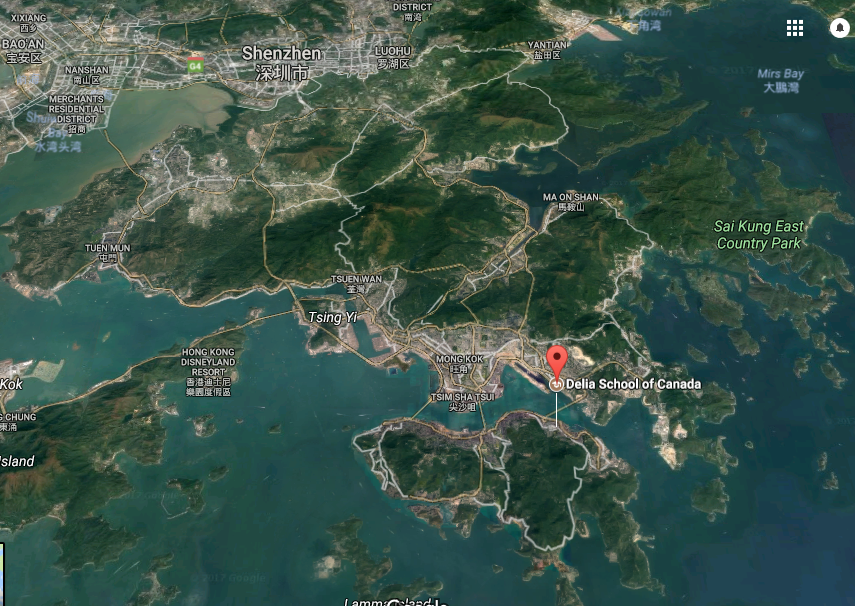 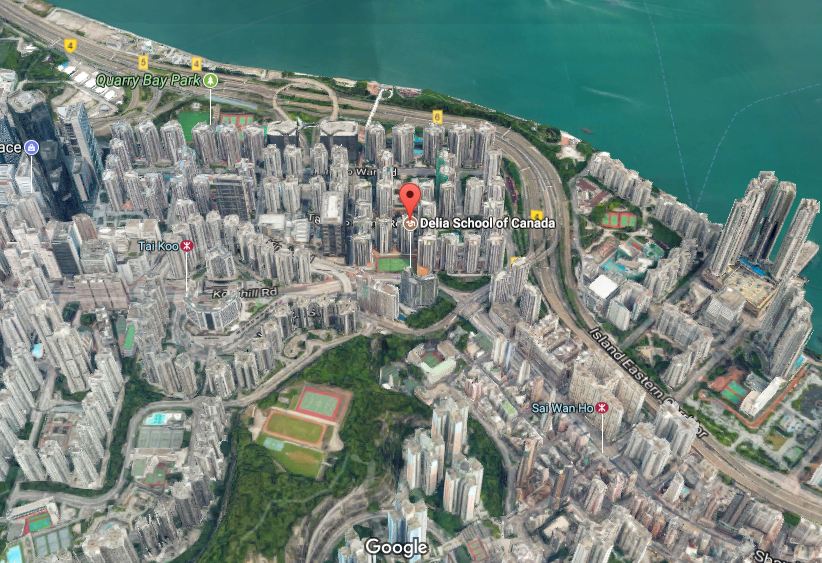 Canada
Pakistan
UK
China
Hong Kong
A worrying trend...English and international education, at what cost?
“Not local education/foreign pedagogy”
Global Mindedness
English Medium of Instruction
Foreign Curriculum
The IB
A pathway to western universities
Internationally diverse student body
Learn English
Recognized high school diploma
Loss of First Language
Importance of First Language Foundation
?
Freedom
Equality of Opportunity
Equality of Opportunity: whose responsibility?
Equality of Opportunity: to learn English?
Local Public Schools

cheap
“old school”
inaccessible
Monolingual International Schools

emigrate
join English overseas institutions
Bilingual Schools

need dominant language group
vague term
Government Intervention
Rise of China and challenge of status quo

500,000 overseas students 
30% of Australian University students
English best viewed as “second language”?
By 2050 US largest Spanish speaking Country
Questions to ponder
English aspirations in emerging markets?
Government inattentiveness?
Bilingual ambitions for Anglo countries?
Language a form of “remaining”?
Stakeholders

Parents: At what cost do you desire English?
Schools/Thought leaders: Most English = Most mobile. Most mobile = international?
Governments: Should you outsource your education?